Large Scale Machine Learning: SVMs
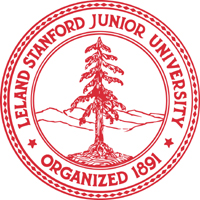 CS246: Mining Massive Datasets
Jure Leskovec, Stanford University
http://cs246.stanford.edu
New Topic: ML!
2/19/18
Jure Leskovec, Stanford CS246: Mining Massive Datasets, http://cs246.stanford.edu
2
Supervised Learning
2/19/18
Jure Leskovec, Stanford CS246: Mining Massive Datasets, http://cs246.stanford.edu
3
Many Other ML Paradigms
Supervised:
Given “labeled data” {x,y}, learn f(x)=y
Unsupervised:
Given only “unlabeled data” {x}, learn f(x)
Semi-supervised:
Given some labeled and some unlabeled data
Active learning:
Whenever we predict f(x)=y, we then receive true y*
Transfer learning:
Learn f(x) so that it works well on new domain f(z)
2/19/18
Jure Leskovec, Pinterest Machine Learning Class, Winter 2017
4
Supervised Learning
Would like to do prediction: 
	estimate a function f(x) so that y = f(x)

Where y can be:
Real number: Regression
Categorical: Classification
Complex object:
Ranking of items, Parse tree, etc.

Data is labeled:
Have many pairs {(x, y)}
x … vector of binary, categorical, real valued features 
y … class: {+1, -1}, or a real number
2/19/18
Jure Leskovec, Stanford CS246: Mining Massive Datasets, http://cs246.stanford.edu
5
Supervised Learning
X
Y
Trainingdata
Test data
Y’
X’
2/19/18
Jure Leskovec, Stanford CS246: Mining Massive Datasets, http://cs246.stanford.edu
6
Formal Setting
training points
2/19/18
Jure Leskovec, Stanford CS246: Mining Massive Datasets, http://cs246.stanford.edu
7
Formal Setting
test data
training data
Learning algorithm
loss function
2/19/18
Jure Leskovec, Stanford CS246: Mining Massive Datasets, http://cs246.stanford.edu
8
Minimizing the Loss
Problem: Just memorizing thetraining data gives us a perfect model
(with zero loss)
2/19/18
Jure Leskovec, Stanford CS246: Mining Massive Datasets, http://cs246.stanford.edu
9
ML == Optimization
2/19/18
Jure Leskovec, Stanford CS246: Mining Massive Datasets, http://cs246.stanford.edu
10
Problem
Problem: Step-wise Constant Loss function
2/19/18
Jure Leskovec, Stanford CS246: Mining Massive Datasets, http://cs246.stanford.edu
11
Approximating the Loss
2/19/18
Jure Leskovec, Stanford CS246: Mining Massive Datasets, http://cs246.stanford.edu
12
Example: Spam Detection
Example: Spam filtering



Instance space x  X (|X|= n data points)
Binary or real-valued feature vector x of word occurrences 
d features (words + other things, d~100,000)
Class y  Y
y: Spam (+1), Ham (-1)
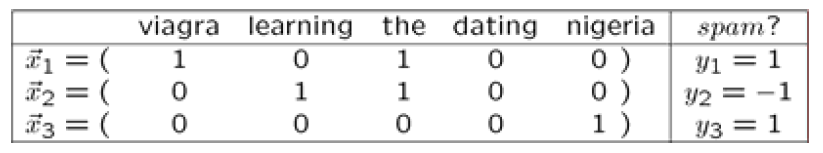 2/19/18
Jure Leskovec, Stanford CS246: Mining Massive Datasets, http://cs246.stanford.edu
13
Spam Detection
2/19/18
Jure Leskovec, Stanford CS246: Mining Massive Datasets, http://cs246.stanford.edu
14
Large Scale Machine Learning
We will talk about the following methods:
Support Vector Machines
Decision trees

Main question:How to efficiently train (build a model/find model parameters)?
2/19/18
Jure Leskovec, Stanford CS246: Mining Massive Datasets, http://cs246.stanford.edu
15
Support Vector Machines
Support Vector Machines
Want to separate “+” from “-” using a line
+
+
+
-
+
+
-
-
+
-
-
-
-
Which is best linear separator (defined by w,b)?
2/19/18
Jure Leskovec, Stanford CS246: Mining Massive Datasets, http://cs246.stanford.edu
17
Largest Margin
Distance from the separating hyperplane corresponds to the “confidence”of prediction
Example:
We are more sure about the class of A and B than of C
A
C
+
+
+
+
-
+
-
B
+
+
-
-
+
-
+
-
-
-
-
2/19/18
Jure Leskovec, Stanford CS246: Mining Massive Datasets, http://cs246.stanford.edu
18
Largest Margin
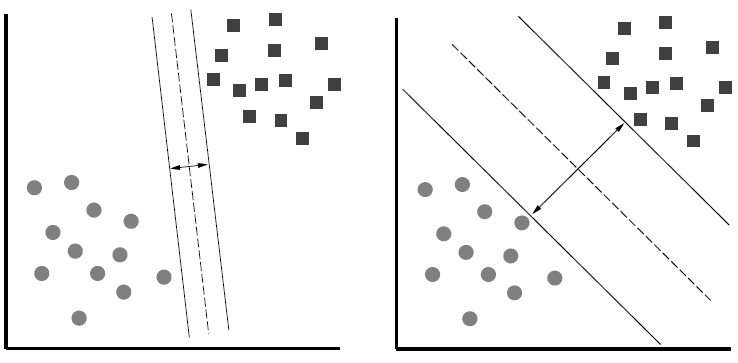 The reason we define margin this way is due to theoretical convenience and existence of generalization error bounds that depend on the value of margin.
2/19/18
Jure Leskovec, Stanford CS246: Mining Massive Datasets, http://cs246.stanford.edu
19
[Speaker Notes: Why define margin as distance to the closest example, why not avg. or something else?
Purely theoretical]
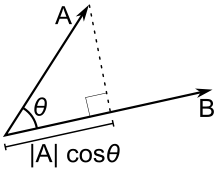 2/19/18
Jure Leskovec, Stanford CS246: Mining Massive Datasets, http://cs246.stanford.edu
20
w  x + b = 0
+
x2
+
x1
x2
+
+
x1
x2
+
+
x1
2/19/18
Jure Leskovec, Stanford CS246: Mining Massive Datasets, http://cs246.stanford.edu
21
What is the margin?
Distance from a point to a line
L
Let:
Line L: w∙x+b = w(1)x(1)+w(2)x(2)+b=0
w = (w(1), w(2)) 
Point A = (xA(1), xA(2))
Point M on a line = (xM(1), xM(2))
w
A (xA(1), xA(2))
w ∙ x + b = 0
+
d(A, L)
H
d(A, L) = |AH|
             = |(A-M) ∙ w|
             = |(xA(1) – xM(1)) w(1) + (xA(2)  – xM(2)) w(2)|
             = |xA(1) w(1) + xA(2) w(2) + b|
             = |w ∙ A + b|
(0,0)
M (xM(1), xM(2))
Remember xM(1)w(1) + xM(2)w(2) = - b
since M belongs to line L
2/19/18
Jure Leskovec, Stanford CS246: Mining Massive Datasets, http://cs246.stanford.edu
22
Largest Margin
+
+
+
+
w  x + b = 0
-
+
-
+
-
+
-
-
-
-
2/19/18
Jure Leskovec, Stanford CS246: Mining Massive Datasets, http://cs246.stanford.edu
23
Support Vector Machine
+
+
wx+b=0
+
+
-
+

+

+
-
-
-
+

-
-
-
Maximizing the margin
2/19/18
Jure Leskovec, Stanford CS246: Mining Massive Datasets, http://cs246.stanford.edu
24
Support Vector Machines:Deriving the margin
Support Vector Machines
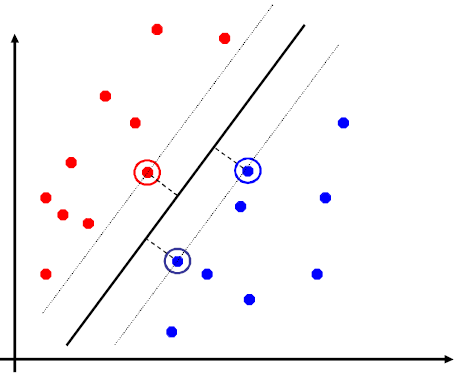 Separating hyperplane is defined by the support vectors
Points on +/- planes from the solution 
If you knew these points, you could ignore the rest
Generally, d+1 support vectors (for d dim. data)
2/19/18
Jure Leskovec, Stanford CS246: Mining Massive Datasets, http://cs246.stanford.edu
26
Canonical Hyperplane: Problem
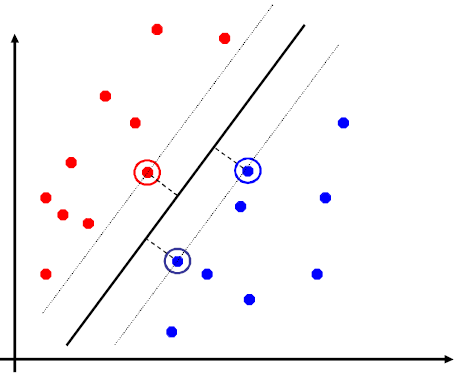 wx+b=-1
wx+b=0
wx+b=+1
2/19/18
Jure Leskovec, Stanford CS246: Mining Massive Datasets, http://cs246.stanford.edu
27
Canonical Hyperplane: Solution
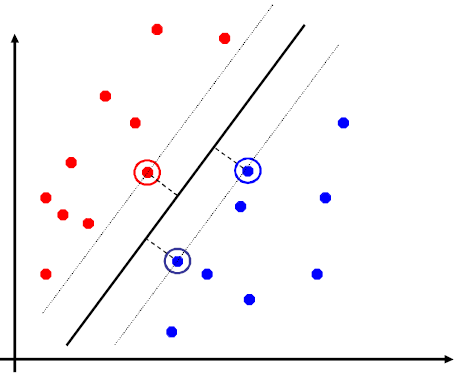 wx+b=-1
wx+b=0
wx+b=+1
2
Note:
-1
2/19/18
Jure Leskovec, Stanford CS246: Mining Massive Datasets, http://cs246.stanford.edu
28
Maximizing the Margin
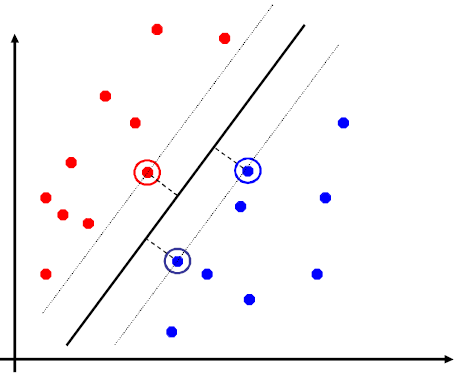 We started with







But w can be arbitrarily large!
We normalized and...


Then:
wx+b=-1
wx+b=0
wx+b=+1
2
This is called SVM with “hard” constraints
2/19/18
Jure Leskovec, Stanford CS246: Mining Massive Datasets, http://cs246.stanford.edu
29
Non-linearly Separable Data
If data is not separable introduce penalty:



Minimize ǁwǁ2 plus the number of training mistakes
Set C using cross validation

How to penalize mistakes?
All mistakes are notequally bad!
+
+
wx+b=0
-
+
+
-
+
-
+
-
+
-
+
-
-
-
-
2/19/18
Jure Leskovec, Stanford CS246: Mining Massive Datasets, http://cs246.stanford.edu
30
Support Vector Machines
Introduce slack variables i




If point xi is on the wrong side of the margin then get penalty i
+
wx+b=0
+
+
-
i
+
+
-
+
j
-
+
+
-
-
-
For each data point:
If margin  1, don’t care
If margin < 1, pay linear penalty
2/19/18
Jure Leskovec, Stanford CS246: Mining Massive Datasets, http://cs246.stanford.edu
31
[Speaker Notes: ksi]
What is the role of slack penalty C:
C=: Only want to w, b that separate the data
C=0: Can set i to anything, then w=0 (basically ignores the data)
small C
+
“good” C
+
+
+
(0,0)
+
big C
-
+
-
+
+
-
-
-
-
2/19/18
Jure Leskovec, Stanford CS246: Mining Massive Datasets, http://cs246.stanford.edu
32
Support Vector Machines
SVM in the “natural” form




SVM uses “Hinge Loss”:
Margin
Empirical loss L (how well we fit training data)
Regularizationparameter
penalty
0/1 loss
Hinge loss: max{0, 1-z}
-1        0       1      2
2/19/18
Jure Leskovec, Stanford CS246: Mining Massive Datasets, http://cs246.stanford.edu
33
Support Vector Machines:How to compute the margin?
SVM: How to estimate w?
2/19/18
Jure Leskovec, Stanford CS246: Mining Massive Datasets, http://cs246.stanford.edu
35
SVM: How to estimate w?
Want to minimize J(w,b):




Compute the gradient (j) w.r.t. w(j)
2/19/18
Jure Leskovec, Stanford CS246: Mining Massive Datasets, http://cs246.stanford.edu
36
SVM: How to estimate w?
Gradient descent:

    





Problem:
Computing J(j) takes O(n) time!
n … size of the training dataset
Iterate until convergence:
For j = 1 … d
Evaluate: 
Update: w’(j)  w(j) - J(j)
w  w’
…learning rate parameter C… regularization parameter
2/20/18
Jure Leskovec, Stanford CS246: Mining Massive Datasets, http://cs246.stanford.edu
37
SVM: How to estimate w?
Stochastic Gradient Descent
Instead of evaluating gradient over all examples evaluate it for each individual training example


Stochastic gradient descent:
We just had:
Notice: no summationover i anymore
Iterate until convergence:
For i = 1 … n
For j = 1 … d
Compute: J(j)(xi)
Update: w(j)  w(j) -  J(j)(xi)
2/19/18
Jure Leskovec, Stanford CS246: Mining Massive Datasets, http://cs246.stanford.edu
38
Support Vector Machines:Example
Example: Text categorization
Example by Leon Bottou:
Reuters RCV1 document corpus
Predict a category of a document
One vs. the rest classification
n = 781,000 training examples (documents)
23,000 test examples
d = 50,000 features
One feature per word
Remove stop-words
Remove low frequency words
2/19/18
Jure Leskovec, Stanford CS246: Mining Massive Datasets, http://cs246.stanford.edu
40
Example: Text categorization
Questions:
(1) Is SGD successful at minimizing J(w,b)?
(2) How quickly does SGD find the min of J(w,b)?
(3) What is the error on a test set?
Training time         Value of J(w,b)        Test error
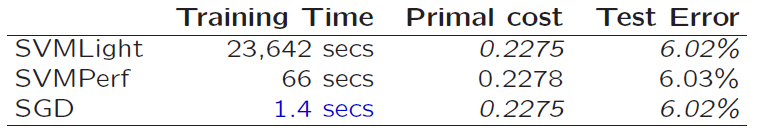 Standard SVM“Fast SVM”
SGD-SVM
(1) SGD-SVM is successful at minimizing the value of J(w,b)
(2) SGD-SVM is super fast
(3) SGD-SVM test set error is comparable
2/19/18
Jure Leskovec, Stanford CS246: Mining Massive Datasets, http://cs246.stanford.edu
41
Optimization “Accuracy”
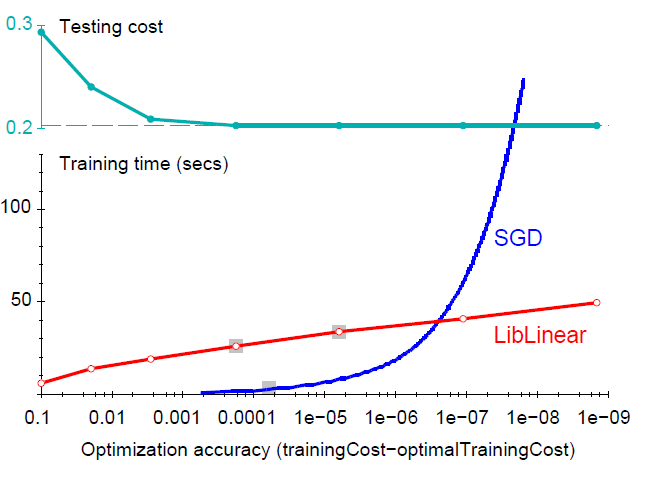 SGD SVM
ConventionalSVM
Optimization quality: | J(w,b) – J (wopt,bopt) |
For optimizing J(w,b) within reasonable quality SGD-SVM is super fast
2/19/18
Jure Leskovec, Stanford CS246: Mining Massive Datasets, http://cs246.stanford.edu
42
Practical Considerations
Need to choose learning rate  and t0



Leon suggests:
Choose t0 so that the expected initial updates are comparable with the expected size of the weights
Choose :
Select a small subsample
Try various rates  (e.g., 10, 1, 0.1, 0.01, …)
Pick the one that most reduces the cost
Use  for next 100k iterations on the full dataset
2/19/18
Jure Leskovec, Stanford CS246: Mining Massive Datasets, http://cs246.stanford.edu
43
Practical Considerations
Sparse Linear SVM:
Feature vector xi is sparse (contains many zeros)
Do not do: xi = [0,0,0,1,0,0,0,0,5,0,0,0,0,0,0,…]
But represent xi as a sparse vector xi=[(4,1), (9,5), …]
Can we do the SGD update more efficiently?

Approximated in 2 steps:
	                                          cheap: xi is sparse and so few 				  coordinates j of w will be updated
                                            expensive: w is not sparse, all 		 		  coordinates need to be updated
2/19/18
Jure Leskovec, Stanford CS246: Mining Massive Datasets, http://cs246.stanford.edu
44
[Speaker Notes: The two-step update is not equivalent!
Why does it work?
Since eta is close to 0 you can do this. You get one more eta^2 term that is low order]
Practical Considerations
Two step update procedure:
(1)
(2)
2/19/18
Jure Leskovec, Stanford CS246: Mining Massive Datasets, http://cs246.stanford.edu
45
Practical Considerations
Stopping criteria: 
	How many iterations of SGD?
Early stopping with cross validation
Create a validation set
Monitor cost function on the validation set
Stop when loss stops decreasing
Early stopping
Extract two (very) small sets of training data A and B
Train on A, stop by validating on B
Number of training epochs on A is an estimate of k
Train for k epochs on the full dataset
2/19/18
Jure Leskovec, Stanford CS246: Mining Massive Datasets, http://cs246.stanford.edu
46
What about multiple classes?
Idea 1:One against allLearn 3 classifiers
+ vs. {o, -}
-  vs. {o, +}
o vs. {+, -}
Obtain:
	w+ b+,  w- b-,  wo bo
How to classify?
Return class carg maxc  wc x + bc
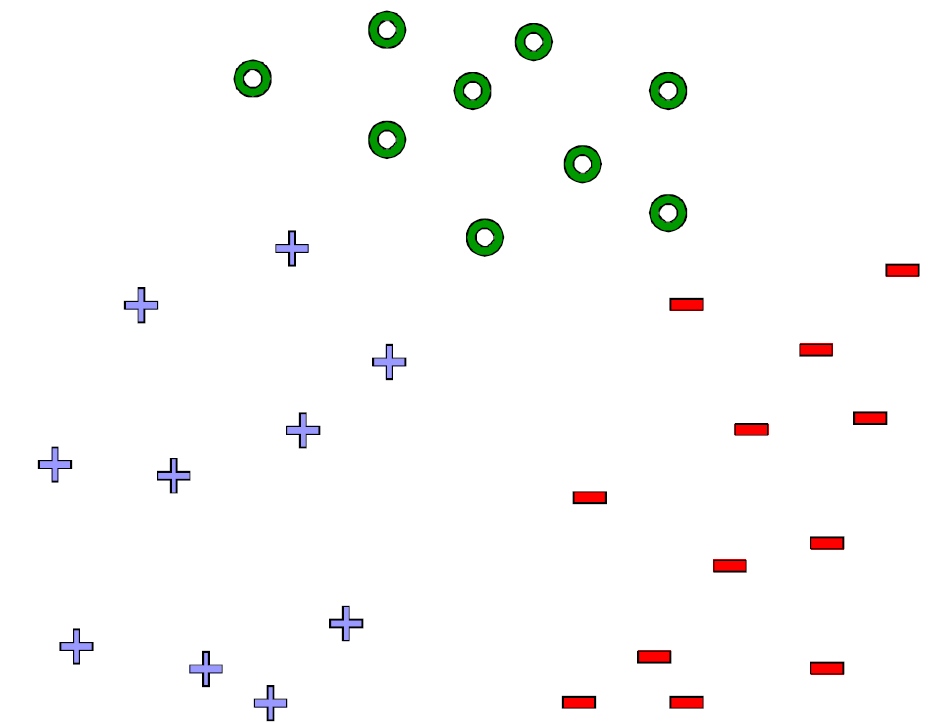 2/19/18
Jure Leskovec, Stanford CS246: Mining Massive Datasets, http://cs246.stanford.edu
47
Learn 1 classifier: Multiclass SVM
Idea 2: Learn 3 sets of weights simoultaneously!
For each class c estimate wc, bc
Want the correct class yi to have highest margin:
	wyi xi + byi     1 + wc xi + bc   c  yi  , i
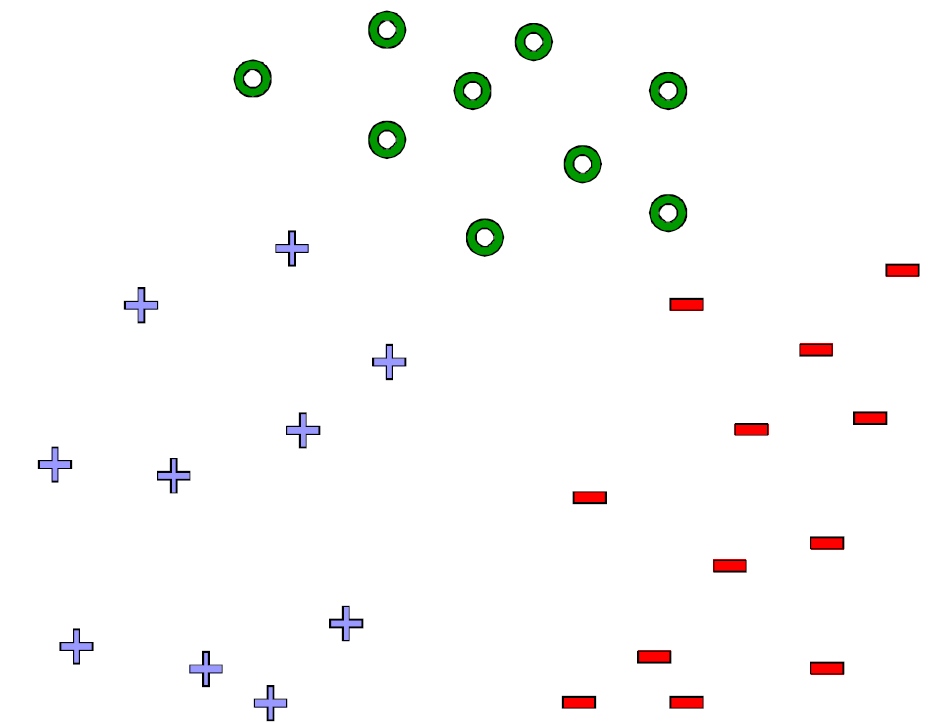 (xi, yi)
2/19/18
Jure Leskovec, Stanford CS246: Mining Massive Datasets, http://cs246.stanford.edu
48
Multiclass SVM
Optimization problem:





To obtain parameters wc , bc (for each class c) we can use similar techniques as for 2 class SVM

SVM is widely perceived a very powerful learning algorithm
2/19/18
Jure Leskovec, Stanford CS246: Mining Massive Datasets, http://cs246.stanford.edu
49
Support Vector Machines:Example
Online Learning
New setting: Online Learning
Allows for modeling problems where we have a continuous stream of data 
We want an algorithm to learn from it and slowly adapt to the changes in data
Idea: Do slow updates to the model
SGD-SVM makes updates if misclassifying a datapoint
So: First train the classifier on training data. Then for every example from the stream, if we misclassify, update the model (using a small learning rate)
2/19/18
Jure Leskovec, Stanford CS246: Mining Massive Datasets, http://cs246.stanford.edu
51
Example: Shipping Service
Protocol:
User comes and tell us origin and destination
We offer to ship the package for some money ($10 - $50)
Based on the price we offer, sometimes the user uses our service (y = 1), sometimes they don't (y = -1)
Task: Build an algorithm to optimize what price we offer to the users
Features x capture:
Information about user
Origin and destination
Problem: Will user accept the price?
2/19/18
Jure Leskovec, Stanford CS246: Mining Massive Datasets, http://cs246.stanford.edu
52
Example: Shipping Service
2/19/18
Jure Leskovec, Stanford CS246: Mining Massive Datasets, http://cs246.stanford.edu
53
Example: Shipping Service
We discard this idea of a data “set”
Instead we have a continuous stream of data
Further comments:
For a major website where you have a massive stream of data then this kind of algorithm is pretty reasonable
Don’t need to deal with all the training data
If you had a small number of users you could save their data and then run a normal algorithm on the full dataset
Doing multiple passes over the data
2/19/18
Jure Leskovec, Stanford CS246: Mining Massive Datasets, http://cs246.stanford.edu
54
Online Algorithms
An online algorithm can adapt to changing user preferences

For example, over time users may become more price sensitive 

The algorithm adapts and learns this

So the system is dynamic
2/19/18
Jure Leskovec, Stanford CS246: Mining Massive Datasets, http://cs246.stanford.edu
55